Ensuring Consistent Supply of Contraception & TOP Commodities:
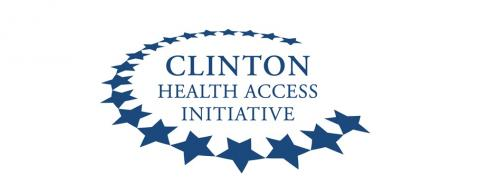 Best Practice:
Engaging directly with suppliers, through secondment at NDoH Affordable Medicine Directorate [AMD], allowing for hands-on management of key suppliers (e.g. Bayer, Pfizer, Litha, MSD).
Clear communication of NDoH priorities to suppliers (e.g. pushing SAHPRA registration of TOP combi-pack and DMPA-SC)
Lessons Learnt:
Regular and timely communication with suppliers can address issues before they arise (e.g. suppliers not meeting deadlines).
The complexity of medicine supply chains means that issues can arise unexpectedly at any point (e.g. NET-EN stock can overheat in transit) so additional options are always required.
Results Achieved:
Working with AMD to take actions to mitigate stock challenges across contraceptive and TOP commodities. e.g. Assisting with Section 21 for NET-EN stock; Ensuring deliveries of IUDs and implants match increased demand; Assisting with allocation of stock based on need.
Negotiated MSD’s assistance in stock circulation (underway) and refund for expiring implants (awaiting approval from DBAC).
Working with NEMLC and AMD to increase variety of contraceptive methods on upcoming tender HP03-2020, to be advertised Jan 2020.
Way Forward:
Initiate working with provinces to use NDoH surveillance system to minimise stock issues in facilities.
Continue working with AMD to mitigate stock challenges whenever and wherever possible.
Continue supporting the registration of commodities, their inclusion on NEMLC, and their subsequent inclusion on national tenders.